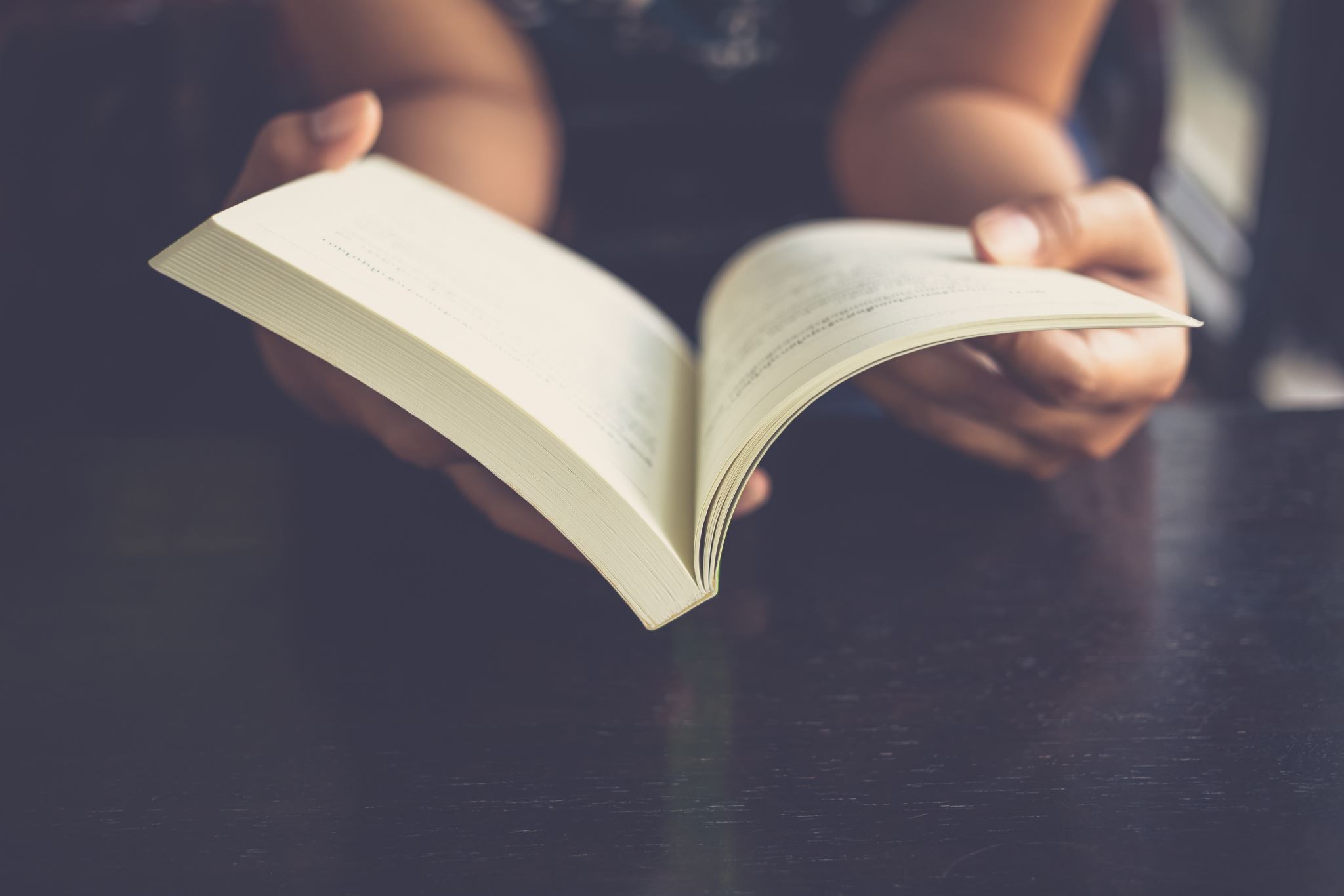 佳文美讀–探索文人心聲
10612黃季涵

指導老師：劉美玲老師
課程主旨
也就是文章的情境，利用美聲讀美文。
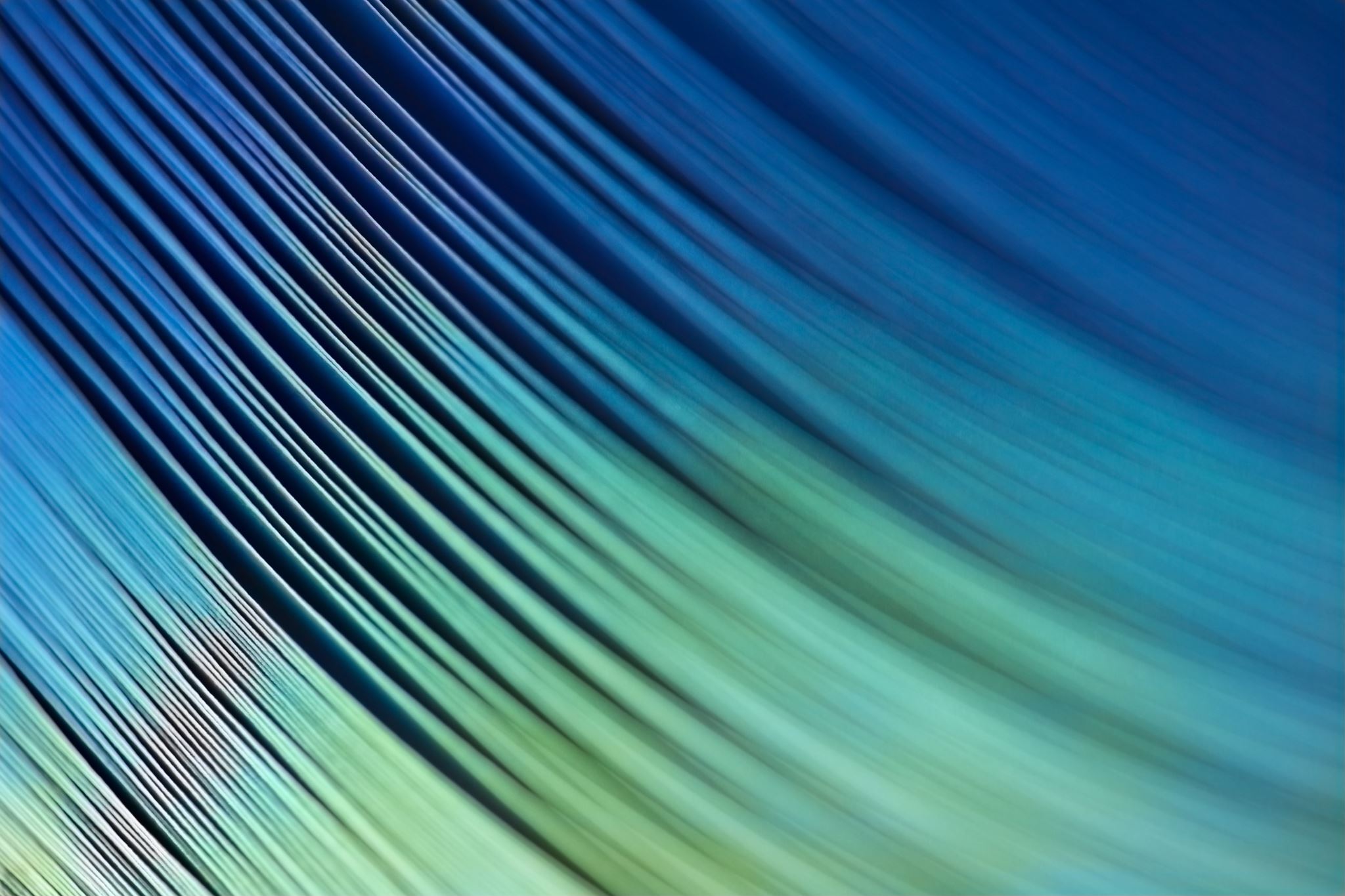 延伸教材
劉芊廷學姊的朗讀示範影片
110全國語文競賽文言文篇目
109全國語文競賽文言文篇目
課程教材
國文課本裡的文言文課文
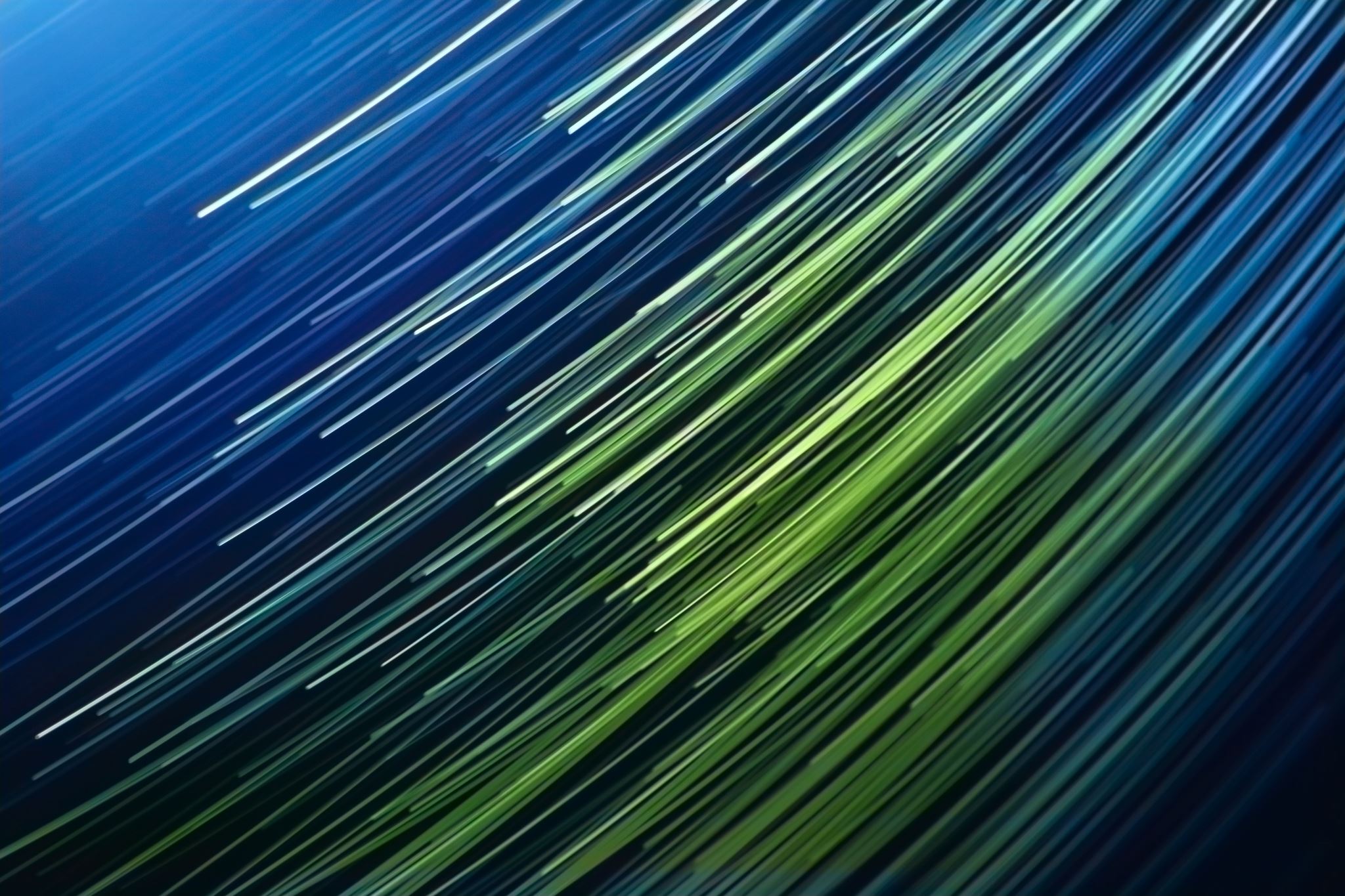 前製作業：
查詢生僻難字
理解文章所要表達的思想和意境
呈現
正式朗讀錄製成影片
化身為作者在表述自己的情意
課程內容
練習：
朗讀過程再調整咬字、語速、情感
一段一段的重複細調
課程心得—林沖夜奔
課程心得—醉翁亭記
成品展現
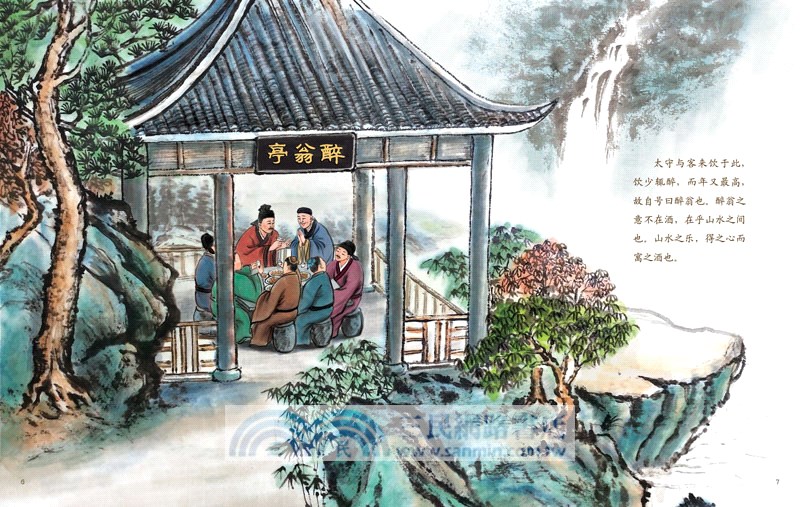 https://drive.google.com/file/d/1FrDhqSUs_xnivlDnfoqW-F3oWz4dsmXV/view?usp=sharing